Arrangeren met Wikiwijs Maken
Programma:
Korte presentatie
Zelf aan de slag
Waarom deze workshop:
Wikiwijs makkelijk te maken (of kopiëren)
Al je lesmateriaal op 1 plek
Toevoegen van:
 linkjes,
 video’s
Presentaties
Toetsen/opdrachten
Wikiwijs Maken
School-/Entree-account en Wikiwijs profiel
1
2
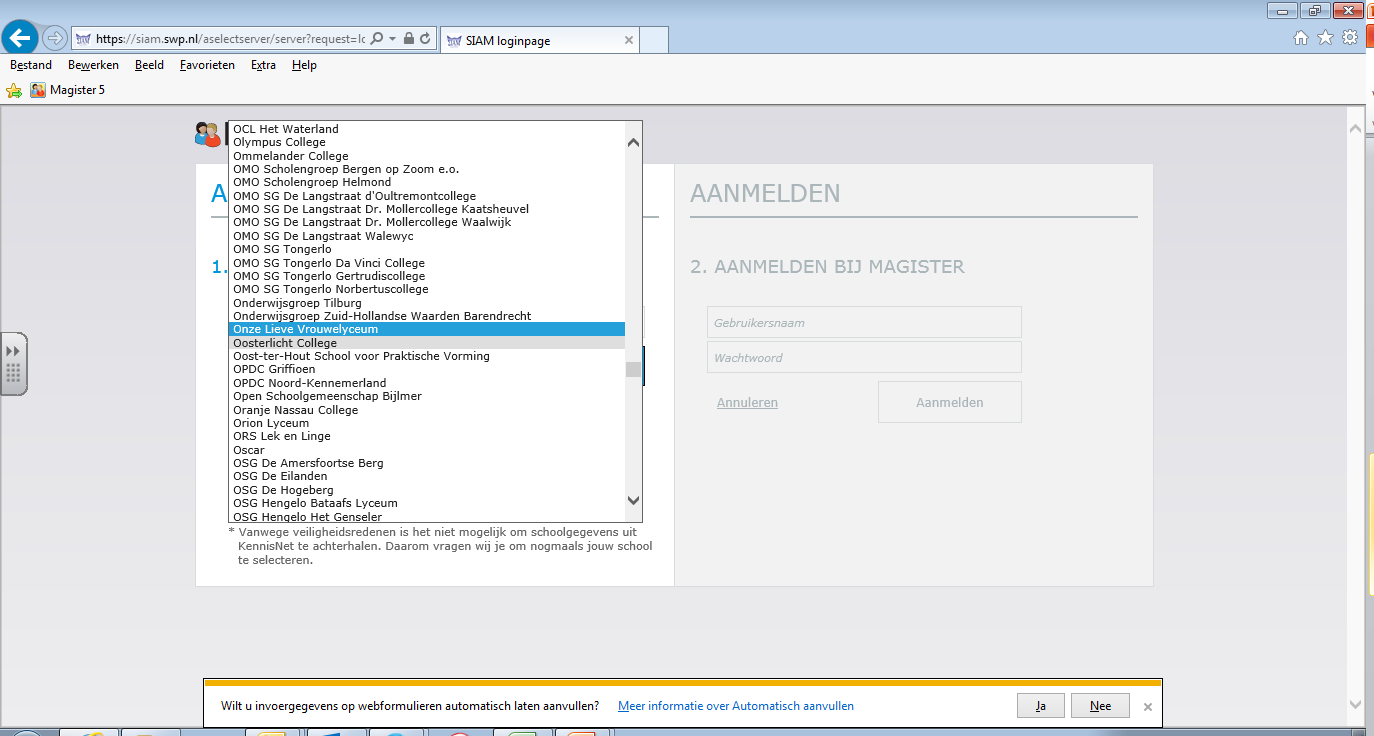 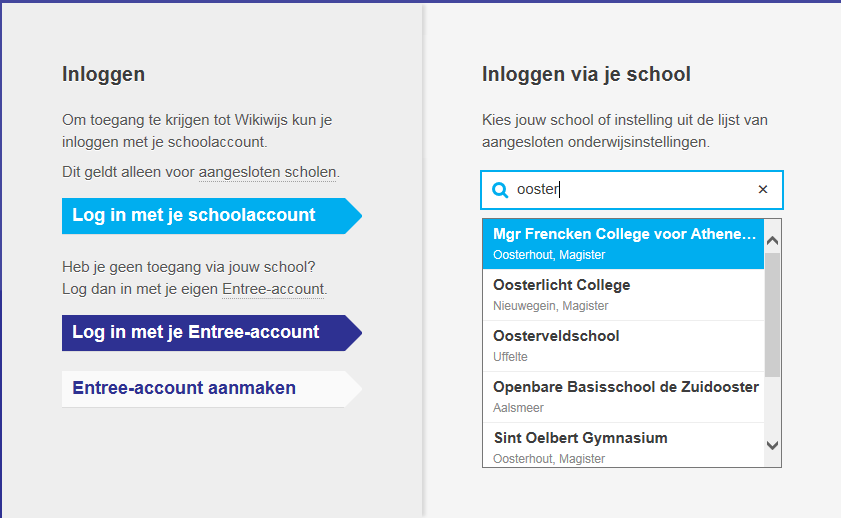 Wikiwijs Maken
Tekst
Afbeelding, geluid, film
Interactieve vragen
Links, bestanden
Arrangement is opgebouwd uit contentelementen

Samenwerken
Gezamenlijke omgeving
Op uitnodiging
Via link
Afspeelbaar op verschillende devices, laptop, iPad, Android tablet..
Wikiwijs Maken
Materiaal is bruikbaar voor mensen met de link
Beginnen ‘van scratch’ of o.b.v. kopie arrangement

Contentelementen toevoegen en wijzigen

Publiceren 

Delen

Exporteren
Materiaal is: 
vindbaar 
Bruikbaar
Voor iedereen
T.b.v. het inlezen in elo’s (OpenEdu/Moodle, Dedact/Learnbeat, itslearning, Elerna.
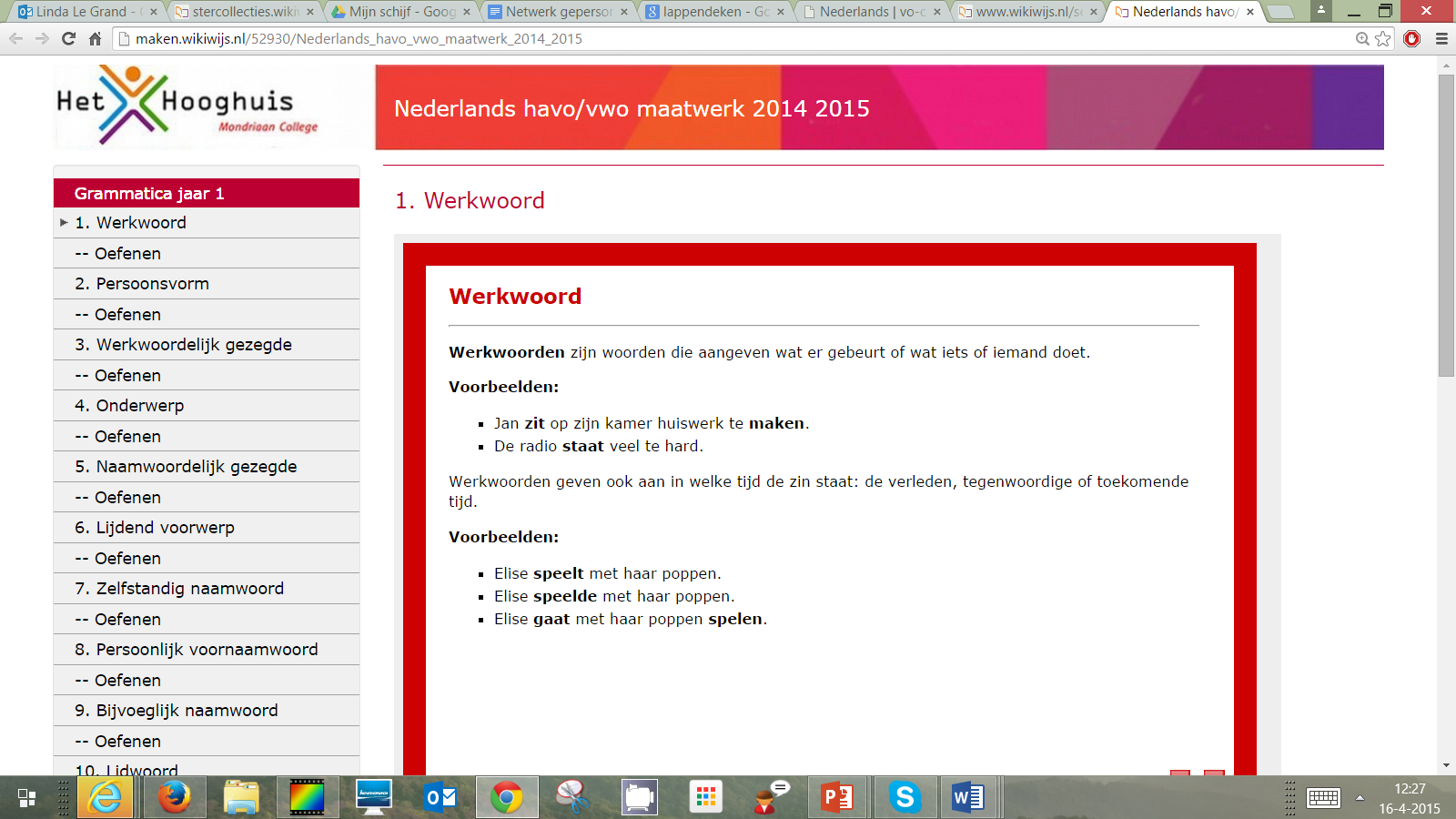 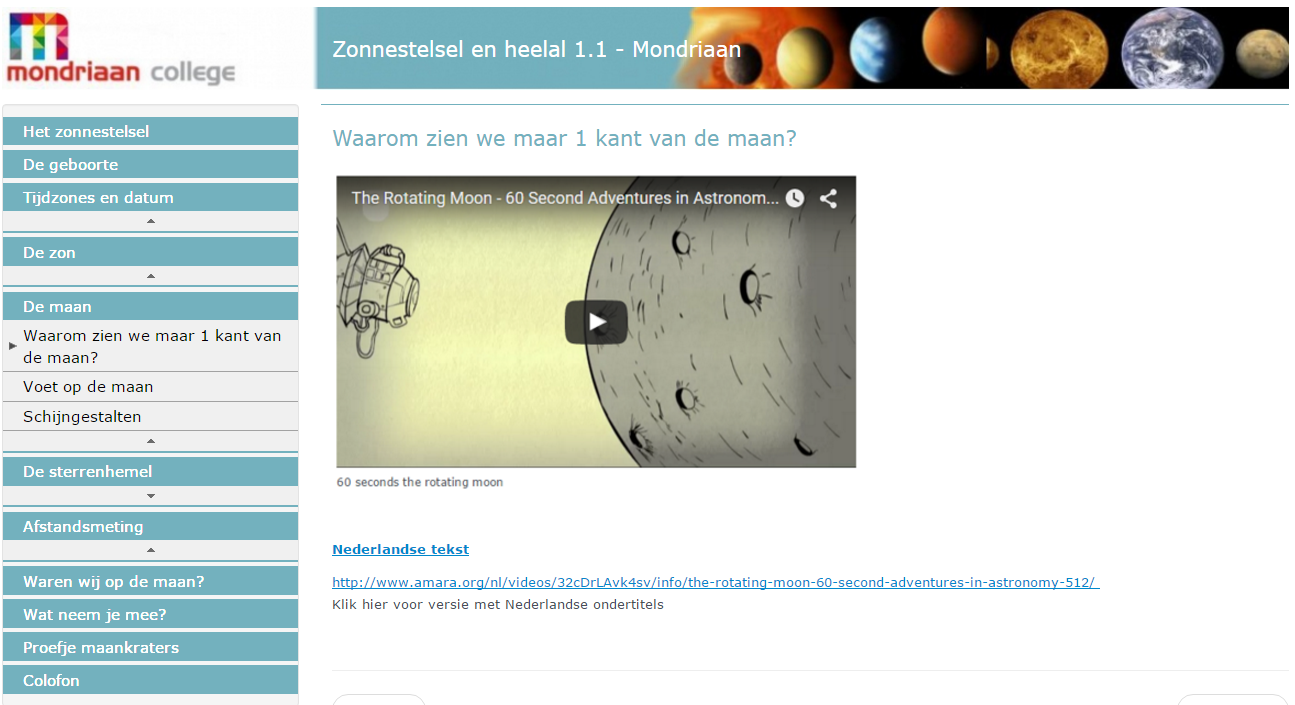 Workshop Wikiwijs Maken website vorm:
http://maken.wikiwijs.nl/84416/Workshop_arrangeren
Workshop Wikiwijs Maken smartboard vorm:
http://maken.wikiwijs.nl/84457/Workshop_arrangeren___smrtbrd